an overview of the European Tyre Recycling Market
Tyre Recycling Forum
29 May 2018 - Köln
Jean-Pierre TAVERNEEU Coordinator End of Life Tyres & Director Circular Economy
ETRMA MEMBERS
2
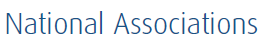 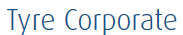 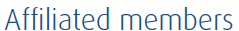 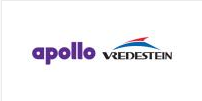 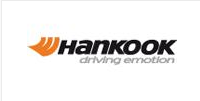 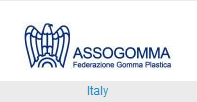 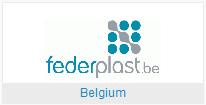 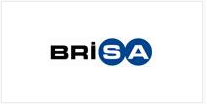 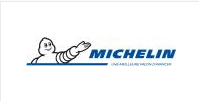 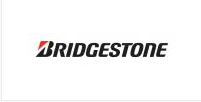 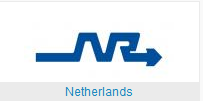 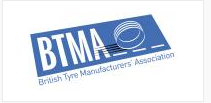 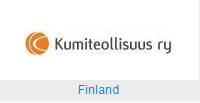 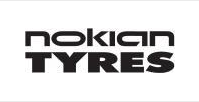 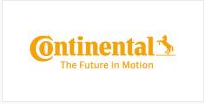 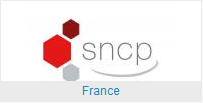 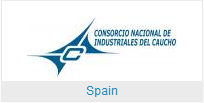 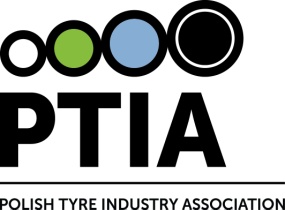 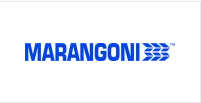 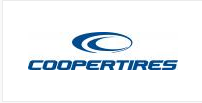 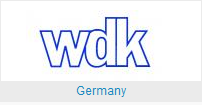 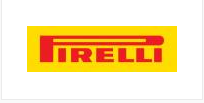 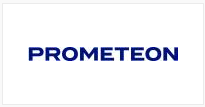 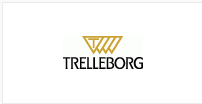 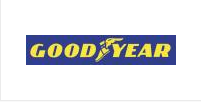 EU Landfill Directive (1999/31/EC)
National EPR regulation – basis for EPR schemes
3
EU Landfill ban for ELTs (Dir. 1999/31/EC) – whole (since 2003) & shredded ELTs (since 2006)
ELT-specific National EPR regulation (see examples below)
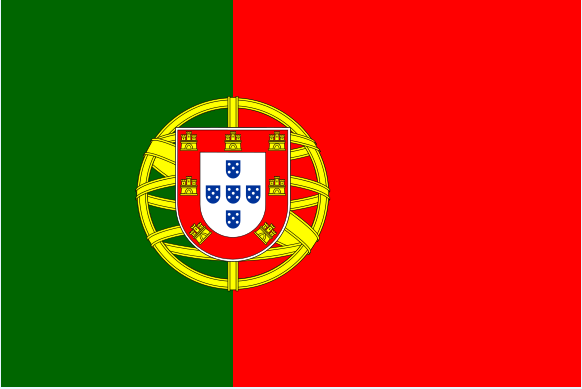 Decreto-Lei n.º 111/2001, de 6 de Abril, estabelece os princípios e as normas aplicáveis à gestão de pneus e pneus usados.   Download
Decreto-Lei n.º 43/2004, de 2 de Março, clarifica algumas das normas do Decreto-Lei n.º 111/2001.   Download
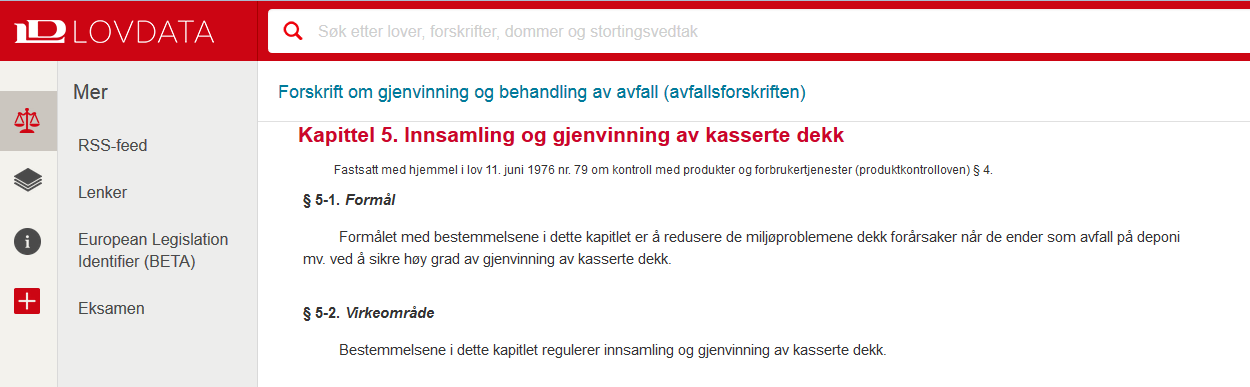 https://lovdata.no/dokument/SF/forskrift/2004-06-01-930/KAPITTEL_5#KAPITTEL_5
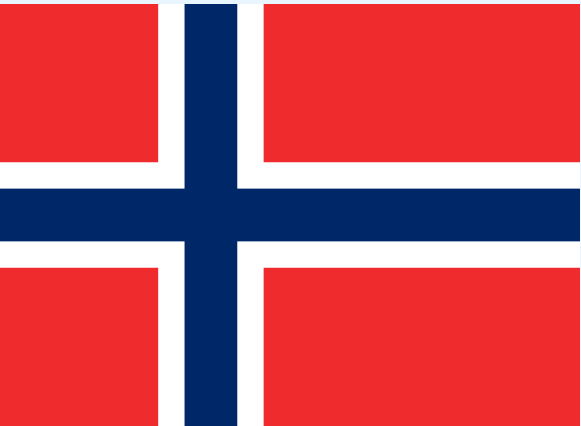 ….
Ministerial Decree no. 82 of 11th April 2011
Article 228 of L.D. no. 152/06, as amended
Ministerial Decree of March 7th, 2012 no.44
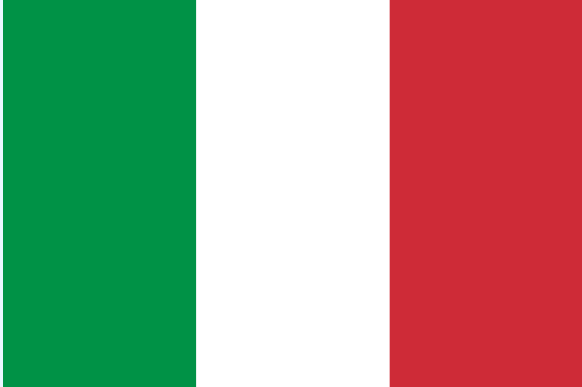 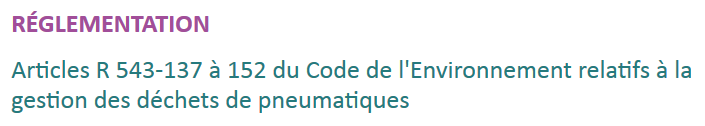 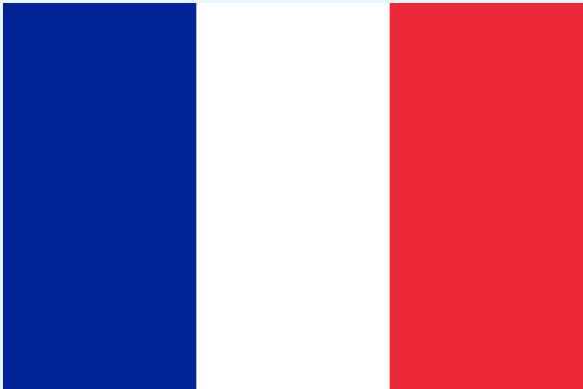 https://www.aliapur.fr/fr/reglementation/articles-du-code
In total, 23 out of 28 EU Member States with EPR legislation for ELTs in 2018
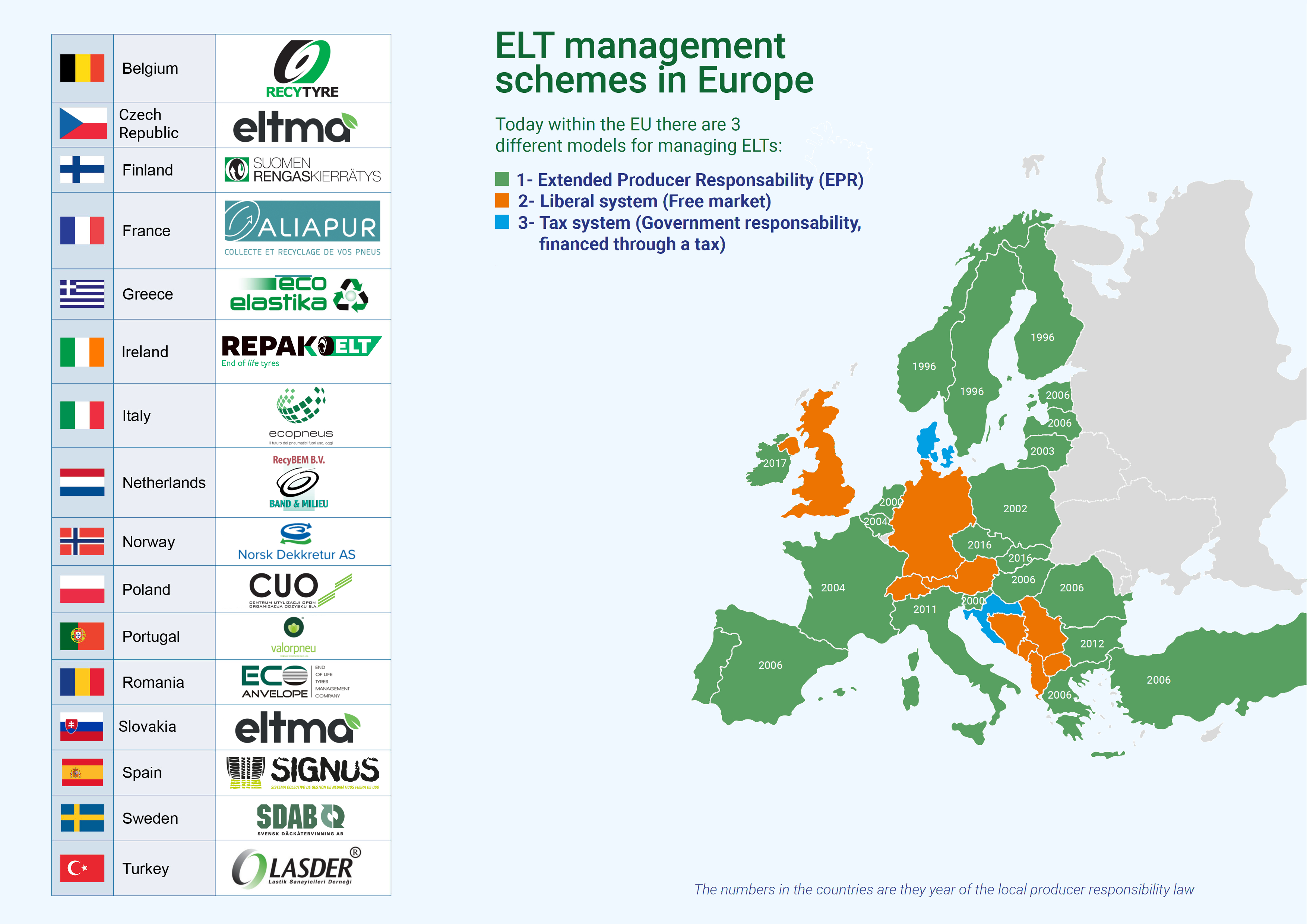 Main ELT management companies
ELT Management
Producer Responsibility Model  65% - Free market  Model 33% - Tax Model 2% (2018) 
(of UT arisings in EU28+CH+NO+SR+Turkey)
[Speaker Notes: 3 new EPR countries: 
- 2016 – SK & CZ Republic- 2017 – Ireland (limited scope – PC tyre & motorcycles)- discussions kicked off in 2018 at UK level (exploratory phase)]
Used Tyres Arisings in Europe
Evolution of Tyre Recovery Performance in Europe
5
Total: 3.93 Mio. t Used Tyres
+ 1.67% vs. 2015
ETRMA 2016 ELT Management Figures
6
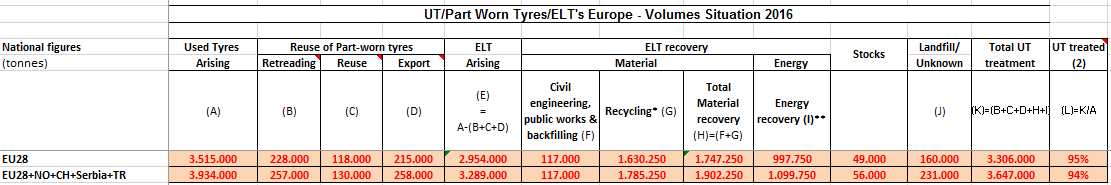 Rounded figures
ETRMA methodology: Incorporation in cement manufacturing of 25% (by weight) inorganic content (Fe, Si, ..) of ELTs as contribution to recycling and allocation of the remainder as energy recovery
[Speaker Notes: Présentation d’images sans Titres]
Evolution of ELT recovery in Europe
Evolution of Tyre Recovery Performance in Europe
7
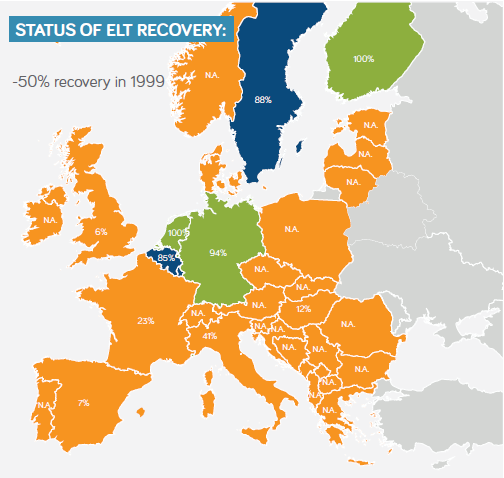 Source: ETRMA
Source: ETRMA
8
ETRMA methodology: Incorporation in cement manufacturing of 25% (by weight) inorganic content (Fe, Si, ..) of ELTs as contribution to recycling and allocation of the remainder as energy recovery
Evolution of EU ELT Arisings (kt)
9
[Speaker Notes: Présentation d’images sans Titres]
10
1.39 Mt of ELTs sent to cement kilns, district heating, power plants
ELTs sent to energy recovery slightly increased (+2%)
Top 5 countries: UK, DE, FR, IT, Poland
No credit for recycling
LUX: no data
[Speaker Notes: Présentation d’images sans Titres]
11
AT, NO, ROM > 50% of UT arisings
LUX: no data
[Speaker Notes: Présentation d’images sans Titres]
12
1.4 Mt of ELTs were sent to granulation in 2016
ELT granulation continued being strong (+9.3% vs. 2015)
LUX: no data
[Speaker Notes: Présentation d’images sans Titres]
13
LUX: no data
[Speaker Notes: Présentation d’images sans Titres]
Use of ELTs in civil engineering applications – Trends
14
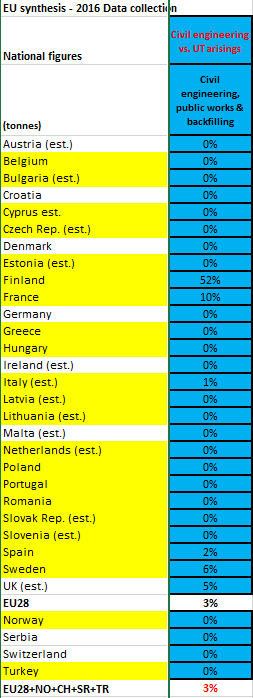 Top 4 countries: SF, FR, SE & UK
Civil engineering uses of whole or shredded ELTs shrunk by 3% as did the reuse of tyres as blasting mats and dock fenders (-15% vs. 2015). 

Uses restricted in some countries
[Speaker Notes: Restrictions of use (whole & shreds)
SF / prohibits use of the ELTs in landfill internal structures as from 1/1/2016 (Decree on Landfills 331/2013)
IT / use of whole or shredded tyres for road embankments is forbidden + other restrictions
DE / total ban of civil engineering in land sites
BE / forbidden in drainage basins 
TR / backfilling is prohibited
UK / use of tyre bales in civil engineering projects and landfill infrastructure works is strictly regulated (RPS 085)

Elsewhere
No known restriction]
ETRMA 2016 ELT Management Figures
15
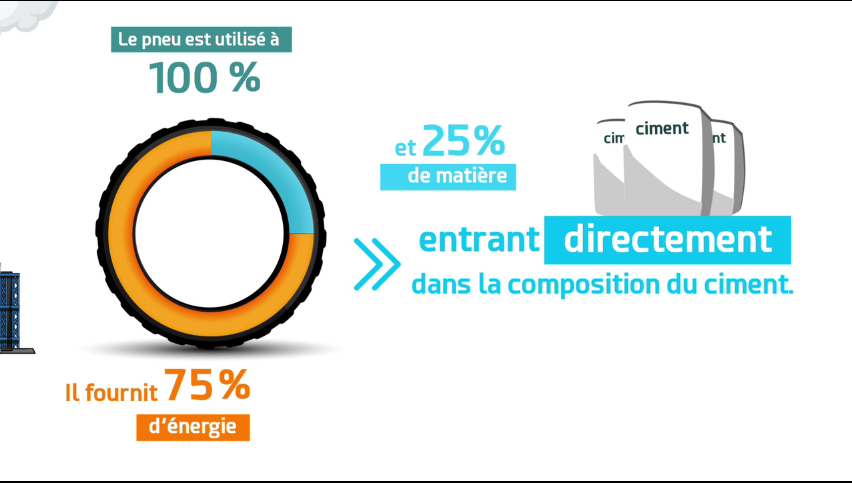 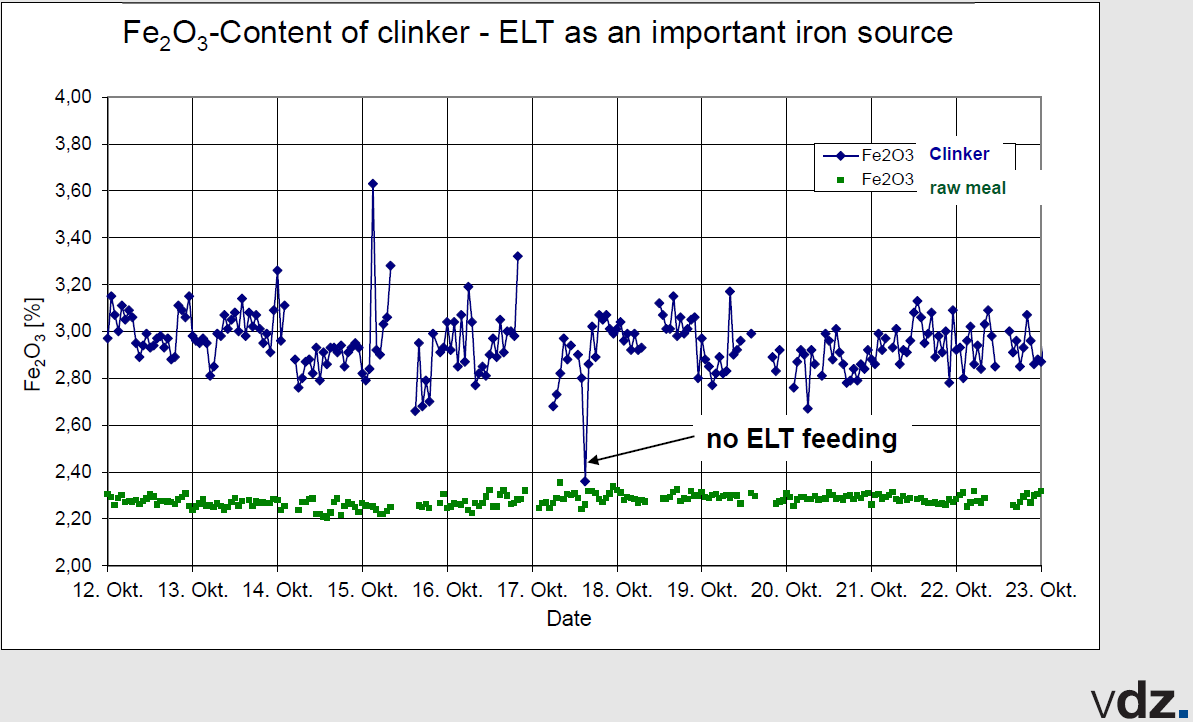 ETRMA methodology: Incorporation in cement manufacturing of 25% (by weight) inorganic content (Fe, Si, ..) of ELTs as contribution to recycling and allocation of the remainder as energy recovery
[Speaker Notes: Présentation d’images sans Titres]
ELT Granulation Market Trends
16
High dependency on 2 main markets:
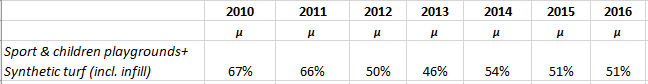 Consolidation from 4 ELT management companies
Tyre is a source of resources
17
We Transform Waste into a Resource
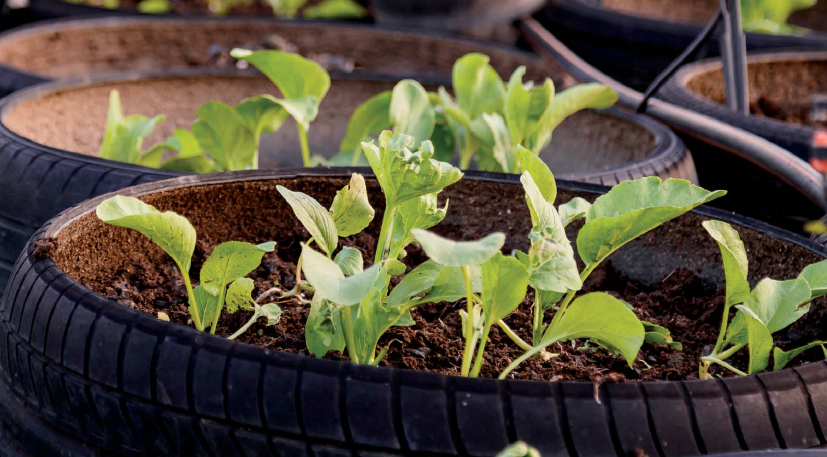 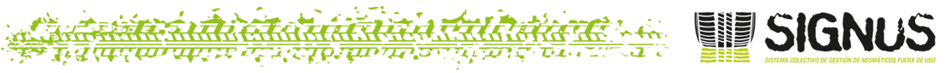 Applications of ELT-derived products
18
- ELTs have a multitude of applications using rubber properties and composition (elasticity, draining, mechanical, shock attenuation, noise-reducing, biomass and C content, …)
- ELT-derived products substitute conventional fuels and raw materials
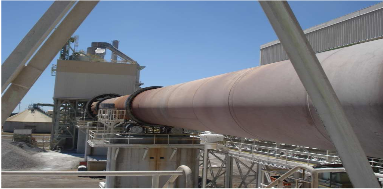 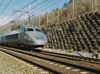 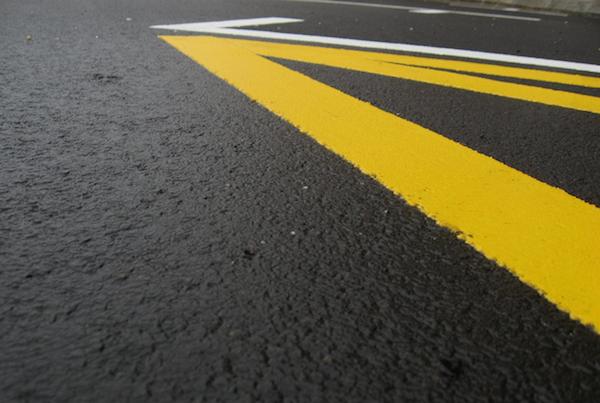 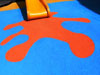 Material substitution & biomass containing alternative fuel – Cement industry
Asphalt rubber (noise & crack mitigation)
Sub-ballast application  – Railway tracks (Anti vibration)
Children playgrounds (Shock absorption)
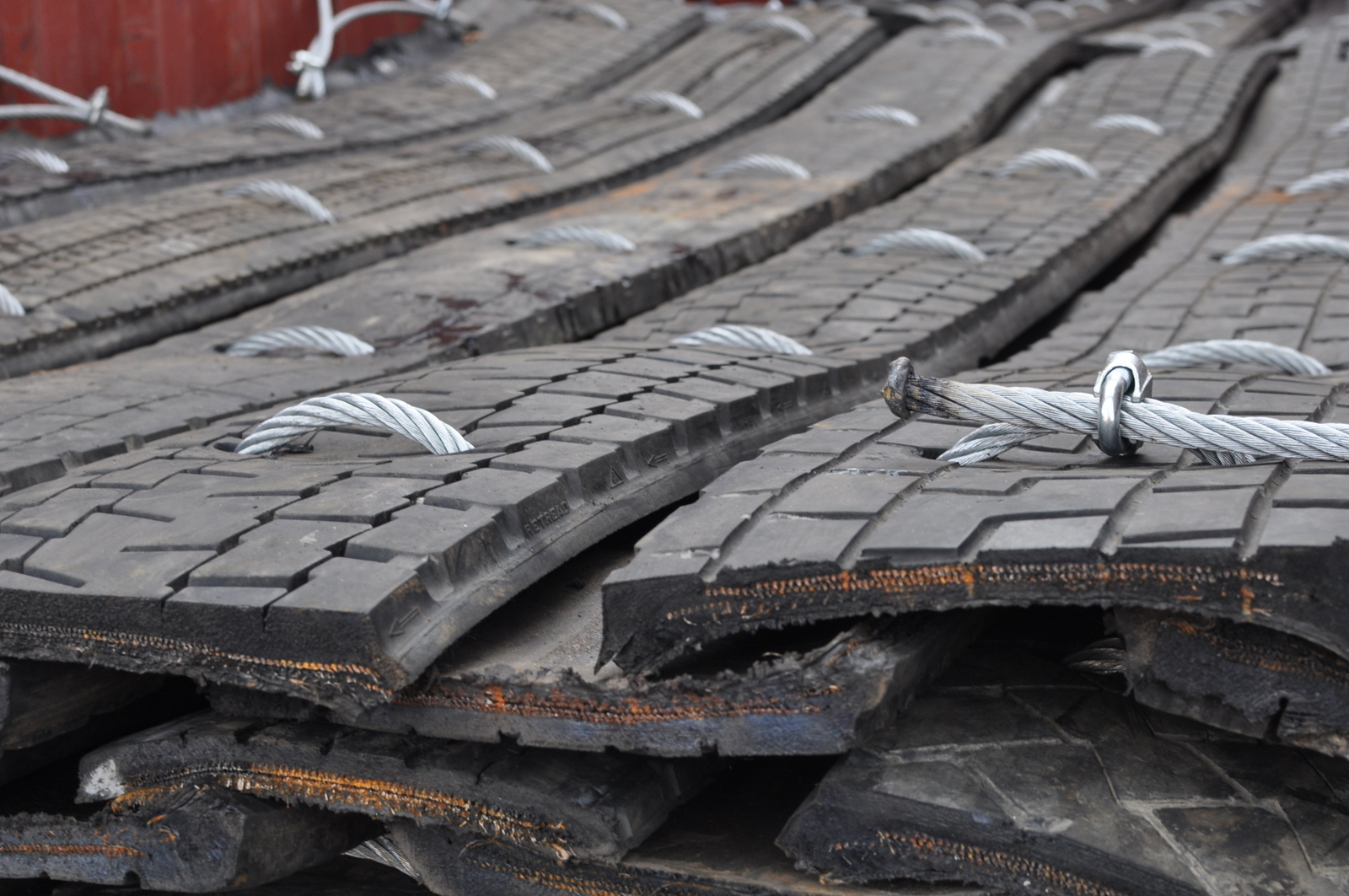 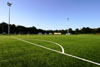 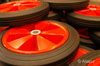 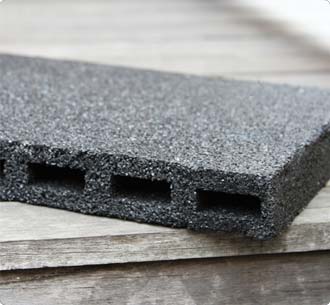 Synthetic turf / Rubber Infill (Elasticity, All seasons)
Acoustic mats (Noise insulation)
Blasting mats (Civil engineering)
Moulded objects
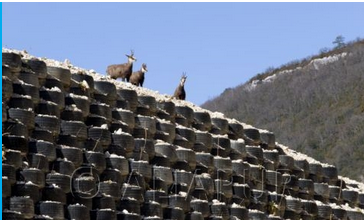 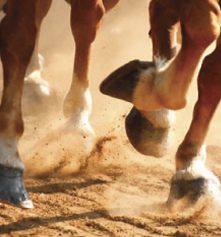 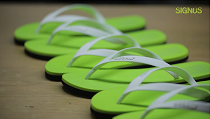 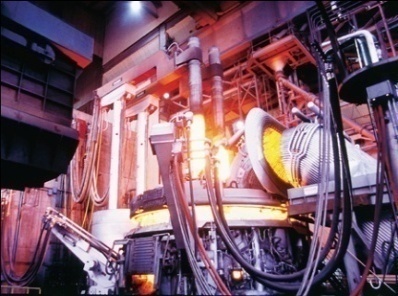 Equestrian Floors (Dust & horse injuries reduction)
Shoe Soles
C substitution in  steel industry
Retaining Walls  (Flexibility, Resistance)
[Speaker Notes: Présentation d’images sans Titres]
Role of R&D & new challenges
19
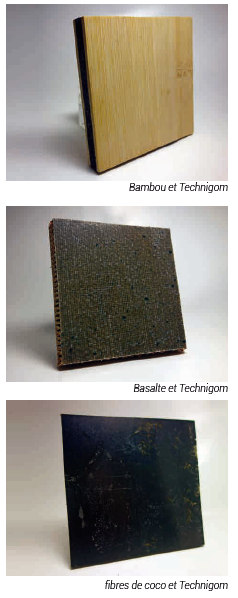 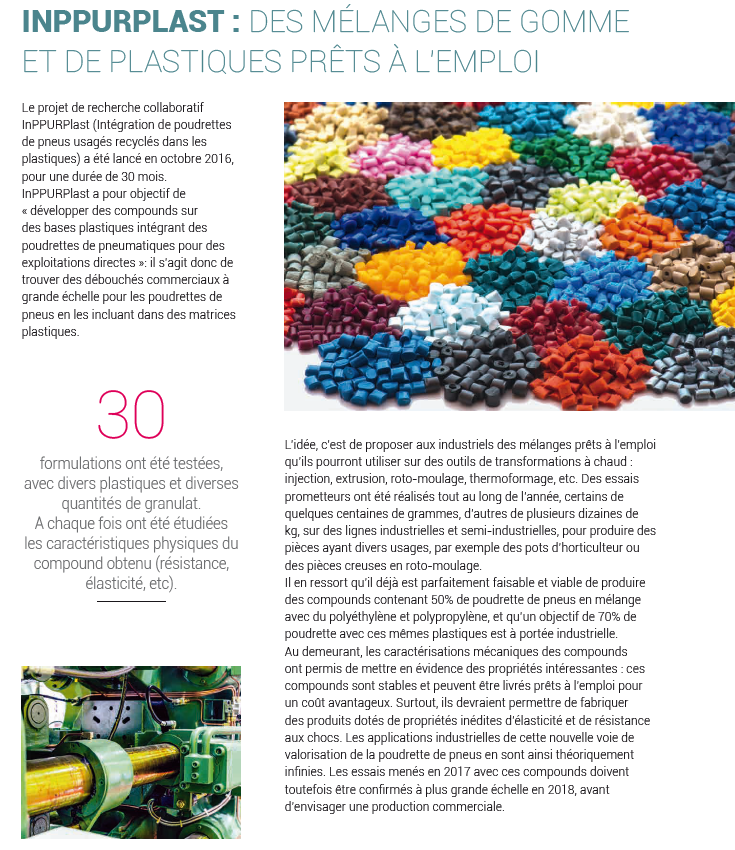 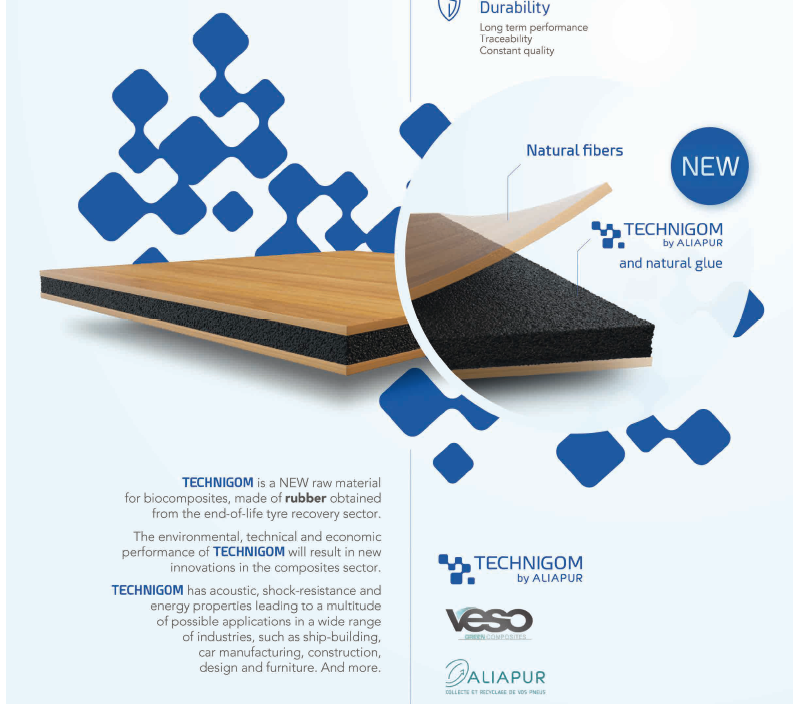 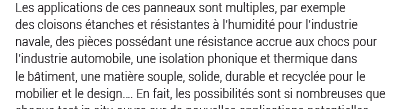 Bio-composites
TPE – Thermoplastic Elastomers
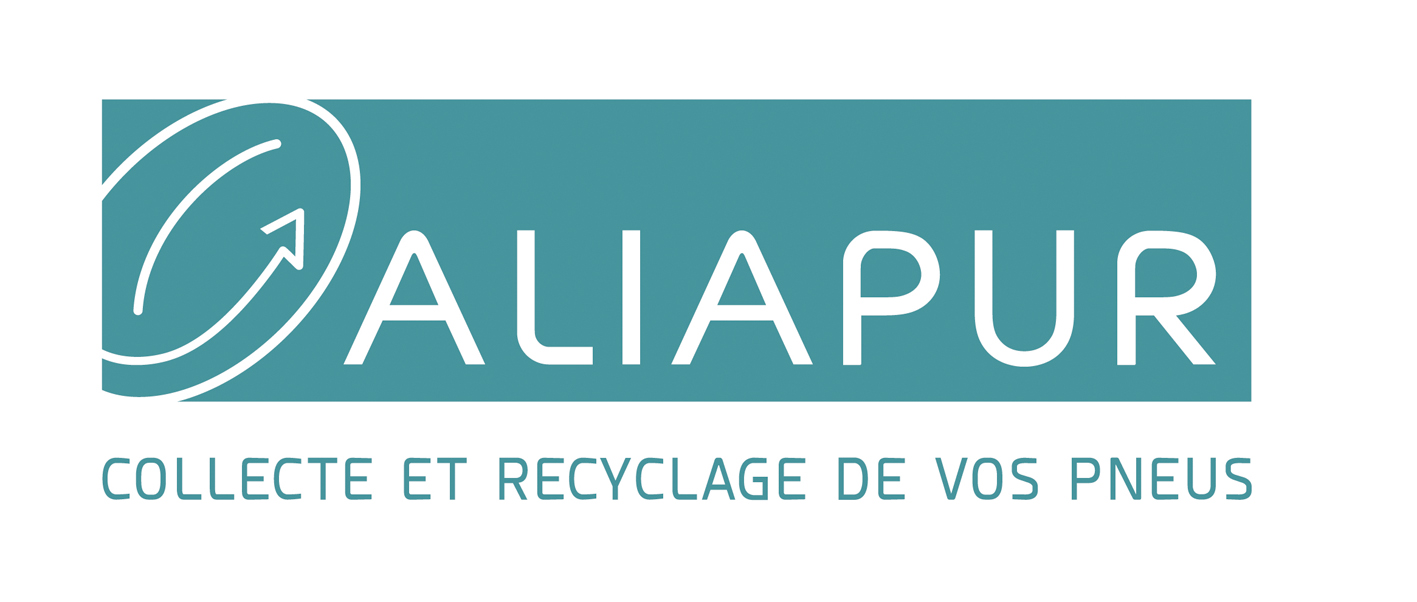 [Speaker Notes: Présentation d’images sans Titres]
Role of R&D & new challenges
20
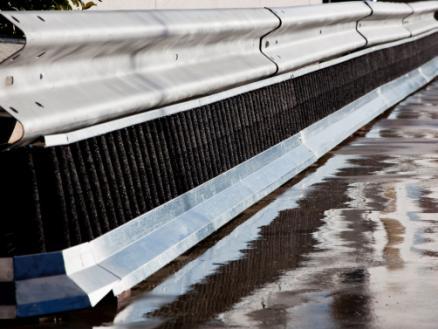 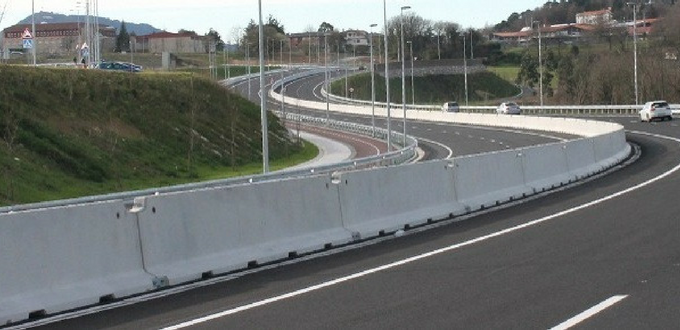 Protection systems for motorbikers
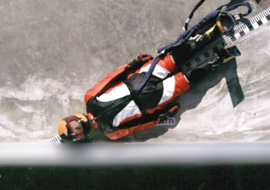 New Jersey Safety Barriers
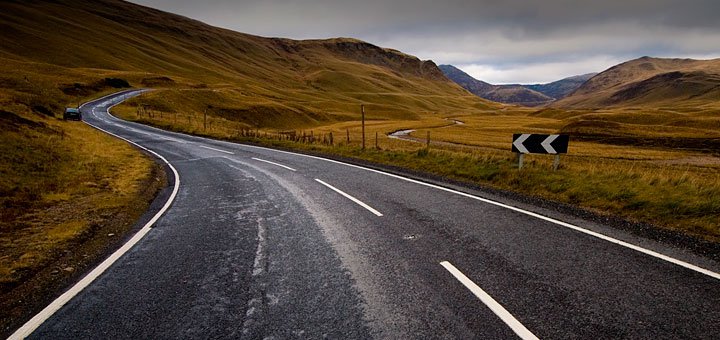 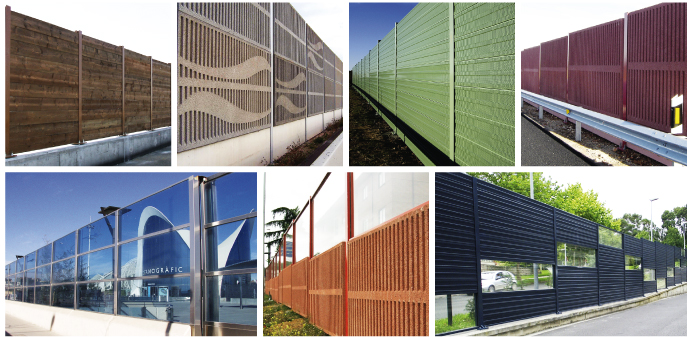 Acoustic walls
Modification of bituminous mixtures with ELT powder
TPE
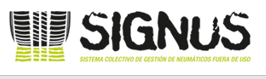 [Speaker Notes: Présentation d’images sans Titres]
Role of national authorities 
Spanish PEMAR (2016-2022) – State Framework Waste Management Plan
21
Promotion of the use of materials derived from ELTs
Encourage the use of ELT powder (PNFU) in the manufacture of bituminous mixtures for road pavements. For this purpose, the “ELT rubber use manual for bituminous mixtures", edited by CEDEX on behalf of MAGRAMA (Spanish MoE), as well as the specific highway legislation prepared by the Ministry of Public Works, are available as guidance instruments for the applicable technology. 
Specifically, the establishment of minimum percentages of use of this material in public works will be promoted through the introduction of criteria that foresee this, for example, through the Green Public Procurement
[Speaker Notes: Présentation d’images sans Titres]
Role of national authorities 
Spanish PEMAR (2016-2022) – State Framework Waste Management Plan
22
Establish a Sectoral Framework Agreement to promote the measures included in these guidelines. Among other measures, the Agreement will promote the incorporation of minimum percentages of use of recycled material from ELTs in public works. 
The opportunity to promote the application of the end of waste criteria to the materials such as the granulated or rubber powder from the treatment of ELTs for specific uses
 R&D: The Public Administrations will continue supporting the R&D Projects, mainly oriented to the promotion of studies of technological innovation that make viable the recycling treatments, as well as projects oriented to promote the prevention, and the search for new markets and commercial uses of these recycled materials
[Speaker Notes: Présentation d’images sans Titres]
Conclusions…
23
What is the key to implement a Circular Economy?
Commitment, Collaboration & Awareness from all stakeholders
Tools promoting the use of those materials (for ex. GPP) 
Transmission of knowledge & diffusion 
R&D – new applications